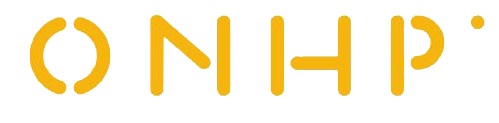 НАЗВАНИЕ ДОКЛАДА
Докладчик: Фамилия И.О., студент/магистрант/обучающийся N-го курса/класса учебного заведения (наименование учебного заведения)
Научный руководитель: Фамилия И.О., ученое звание, степень
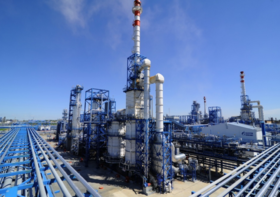 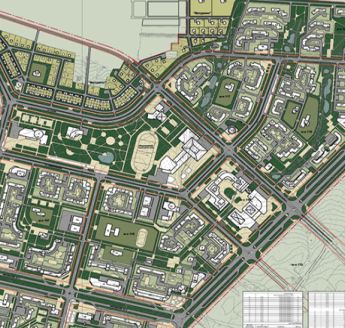 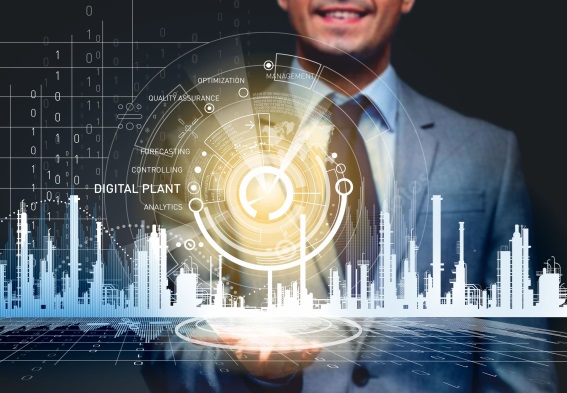 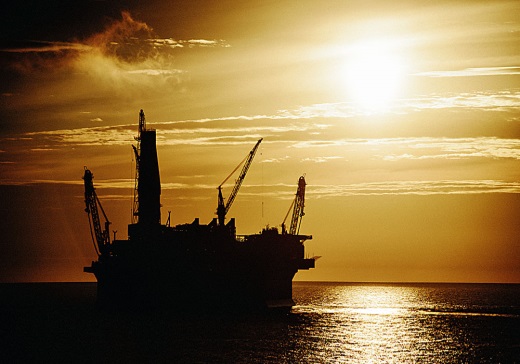 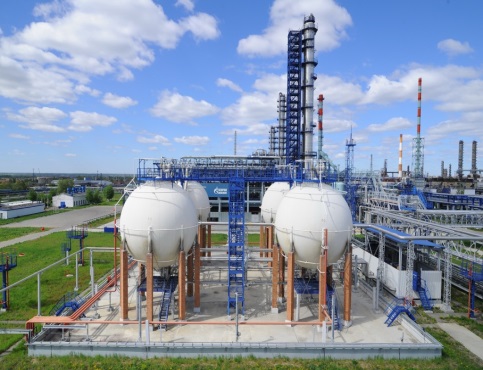 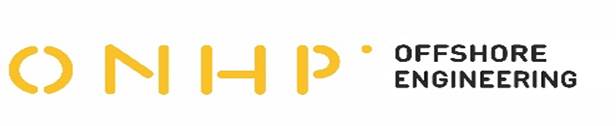 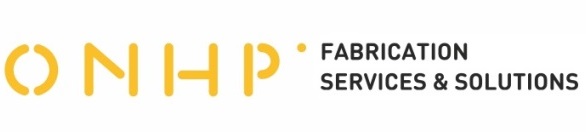 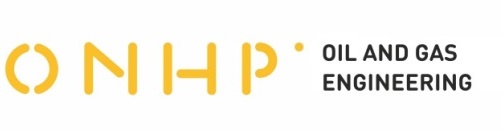 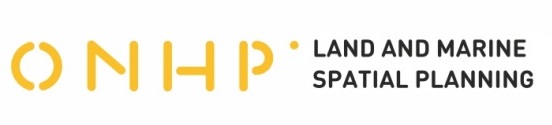 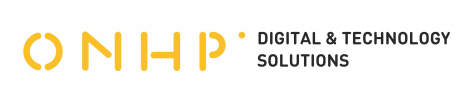 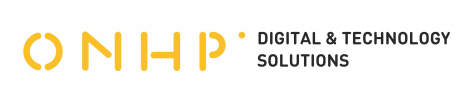 ТРЕБОВАНИЯ К ОФОРМЛЕНИЮ ПРЕЗЕНТАЦИИ
Презентация должна содержать 10-15 слайдов и выполнена в корпоративном формате.
Шрифт, используемый в презентации – Arial. Цвет – черный.
Для выделения или акцента на фрагменте текста в презентации допускается использование одного дополнительного цвета.
Размер текста подбирается в зависимости от содержимого слайда, желательно, единый для всей презентации.
Границы текста не должны выходить за пределы границы слайда, а также не должны заходить на элементы шаблона презентации.
Старайтесь не перенасыщать презентацию большим количеством текста.
Ваша презентация должна помогать слушателям понять ваш доклад.
Картинки в презентации должны быть хорошего качества.
Картинки в презентации не должны выходить за границы слайда, а также не должны заходить на элементы шаблона презентации.
Не допускается использование своего шаблона или стандартного шаблона презентации.
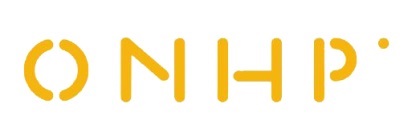 •  2  •  ONHP  •   2020   •
РЕКОМЕНДУЕМАЯ СТРУКТУРА ДОКЛАДА (ВЫСТУПЛЕНИЯ)
1 Актуальность работы.
2 Цели и задачи работы.
3 Содержание исследования.
4 Экономическое обоснование.
5 Заключение, выводы.

Время выступления 5-7 минут, ответы на вопросы – 3 минуты.
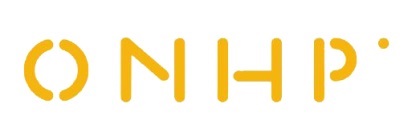 •  3  •  ONHP  •   2020   •
АКТУАЛЬНОСТЬ РАБОТЫ
Краткое описание текущей ситуации
Проблема
Актуальность решения проблемы

*При необходимости, данный слайд можно разделить на несколько слайдов
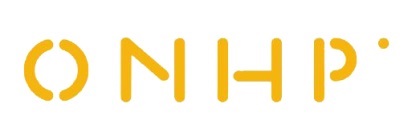 •  4  •  ONHP  •   2020   •
ЦЕЛИ И ЗАДАЧИ ИССЛЕДОВАНИЯ / РАБОТЫ / ПРОЕКТА
Цель работы

Задачи исследования:
Задача 1
Задача 2
Задача 3
…..
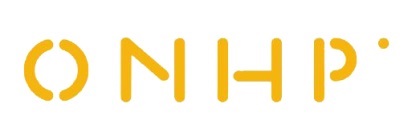 •  5  •  ONHP  •   2020   •
СОДЕРЖАНИЕ РАБОТЫ / ИССЛЕДОВАНИЯ
Краткое описание исследования
Этапы реализации
Примеры, схемы, иллюстрации
Обоснование
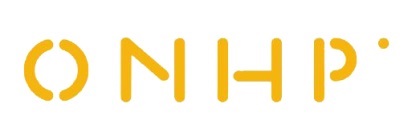 •  6  •  ONHP  •   2020   •
СОДЕРЖАНИЕ РАБОТЫ / ИССЛЕДОВАНИЯ
Краткое описание исследования
Этапы реализации
Примеры, схемы, иллюстрации
Обоснование
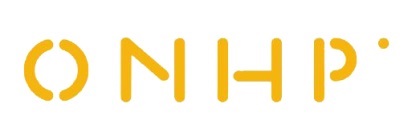 •  7  •  ONHP  •   2020   •
СОДЕРЖАНИЕ РАБОТЫ / ИССЛЕДОВАНИЯ
Краткое описание исследования
Этапы реализации
Примеры, схемы, иллюстрации
Обоснование
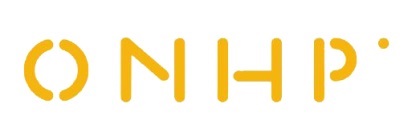 •  8  •  ONHP  •   2020   •
СОДЕРЖАНИЕ РАБОТЫ / ИССЛЕДОВАНИЯ
Краткое описание исследования
Этапы реализации
Примеры, схемы, иллюстрации
Обоснование
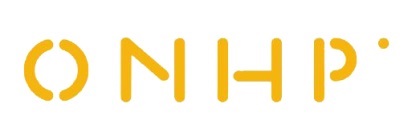 •  9  •  ONHP  •   2020   •
СОДЕРЖАНИЕ РАБОТЫ / ИССЛЕДОВАНИЯ
Краткое описание исследования
Этапы реализации
Примеры, схемы, иллюстрации
Обоснование
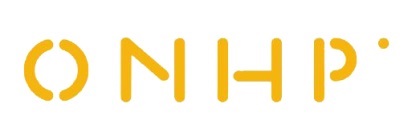 •  10  •  ONHP  •   2020   •
ЭКОНОМИЧЕСКОЕ ОБОСНОВАНИЕ
Методика расчета
Полученный эффект от внедрения
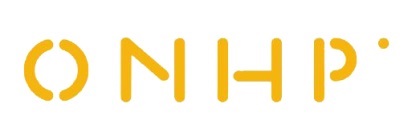 •  11  •  ONHP  •   2020   •
ЗАКЛЮЧЕНИЕ
Результаты исследования
Выводы
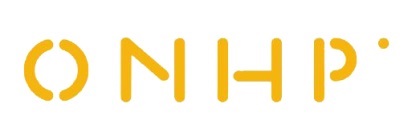 •  12  •  ONHP  •   2020   •
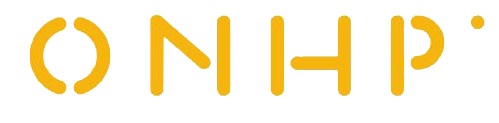 Since 1953
postoffice@onhp.ru
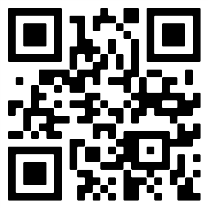 www.onhp.ru
Click ↑ here
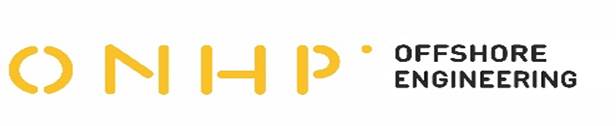 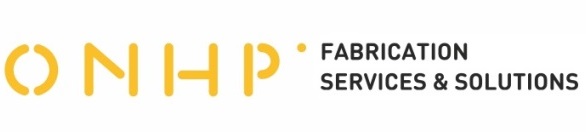 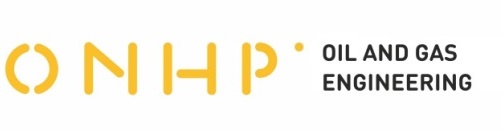 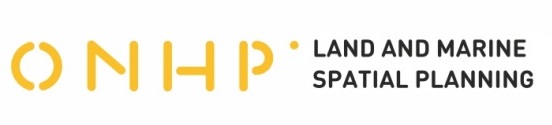 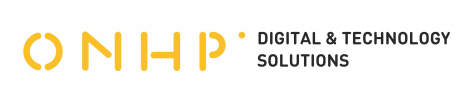